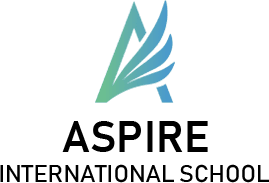 قسم اللغة العربية
الصف الرابع الابتدائي
المثنى
نحو
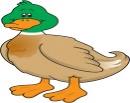 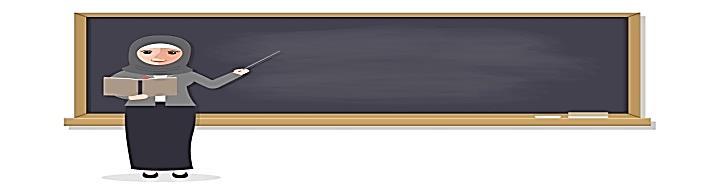 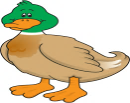 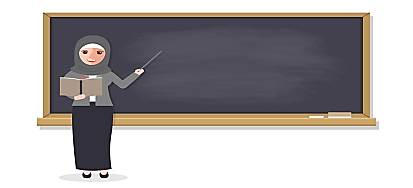 النحو ( المثنى)
*الأمثلــــة: 
1 – الصديقان  وفيــــــــــــان . 			2– الفراشتــــــان جميــــــلتان .
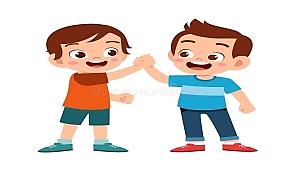 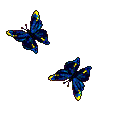 3 -	 اشترت أمي بطتين . 			4 – سلمت علي المعلمتين
2
* الاسم المثنى : ما دل على اثنين أو اثنتين بزيادة ألف ونون أو ياء ونون على مفرده .

سواء كانا :                
- مذكرين : عاقلين مثل : زميلان ، أخوين / أو غير عاقلين مثل : كتابان ، قلمين .
- مؤنثتين : عاقلتين مثل : معلمتان ، طبيبتين/ أو غير عاقلتين مثل : مدينتان ، شجرتين.
3
أهم الملاحظات :-
* الاسم المثنى : ما دل على شيئين من نوع واحد ( مذكرين ، أو مؤنثين ، عاقلين أو غير عاقلين ) بزيادة ألف ونون أو ياء ونون على مفرده .
* تكون نون المثنى دائمًا مكسورة .
* ليست كل كلمة تنتهي بألف ونون أو ياء ونون تكون مثنى مثل : 
 عثمان – عطشان – طيران – ميدان - مساكين – ميادين) .
* المثنى يجب أن يكون اسم بينما الأفعال مثل ( يفهمان – ينجحان – تفوزين ) لا تُعَدُّ من المثنى .
*عند تثنية الاسم المنتهي بتاء مربوطة نحولها إلى تاء مفتوحة ثم نضيف ( ان / ين ) 
مثل : ( زهرة : زهرتان / زهرتين )
4
* أسماء الإشارة التي تُسْتَخْدَمُ مع المثنى هي (هــــــذان) للمذكر  ، (هــــــــاتان) للمؤنث 
مثل : (هذان الولدان نظيفان – هاتان البنتان طويلتان ) .
* ضمير الغائب (هما) يُسْتَخْدَمُ مع المثنى بنوعيه مثل : (هما طبيبان ماهران – هما معلمتان رائعتان) .
*ضمير المخاطب(أنتما) يُسْتَخْدَمُ مع المثنى بنوعيه مثل:(أنتما طالبان جيدان – أنتما طالبتان ممتازتان).
05/10/2023 02:09 ص
5
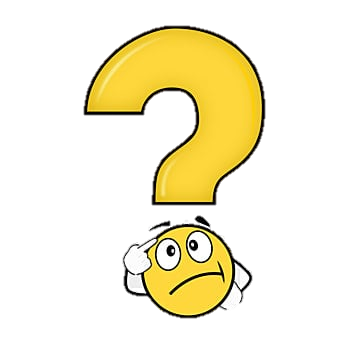 اضغط والعب
6